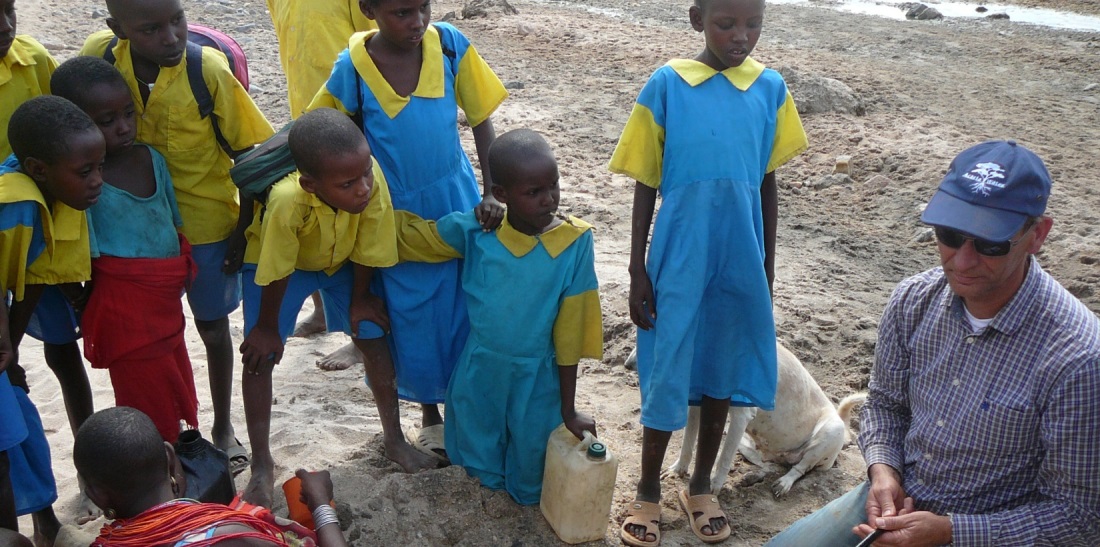 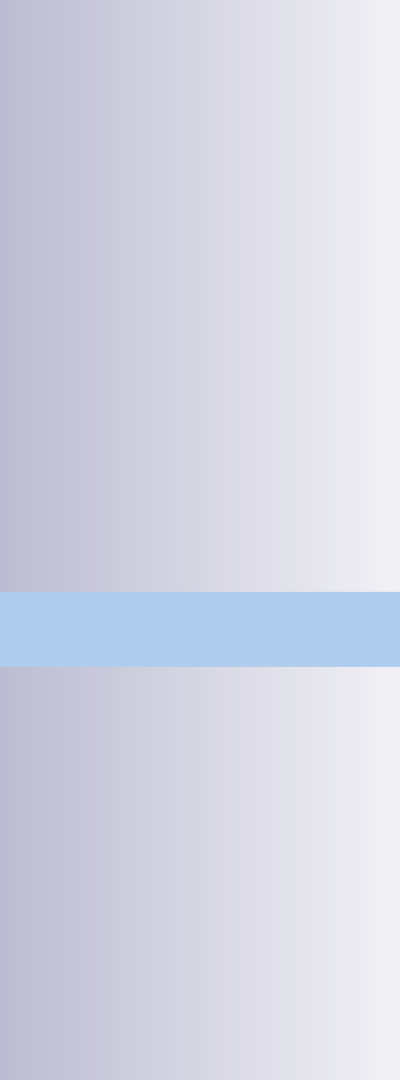 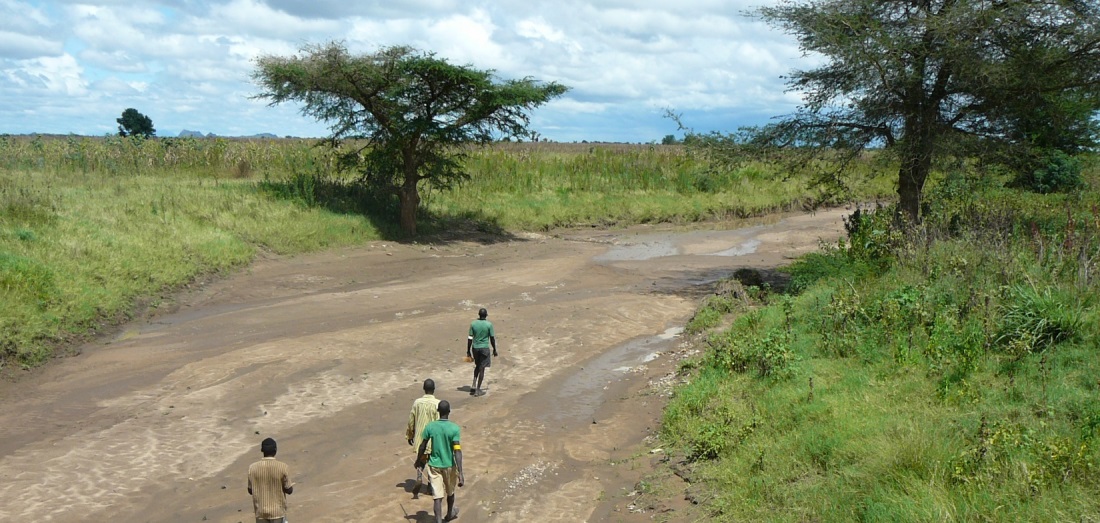 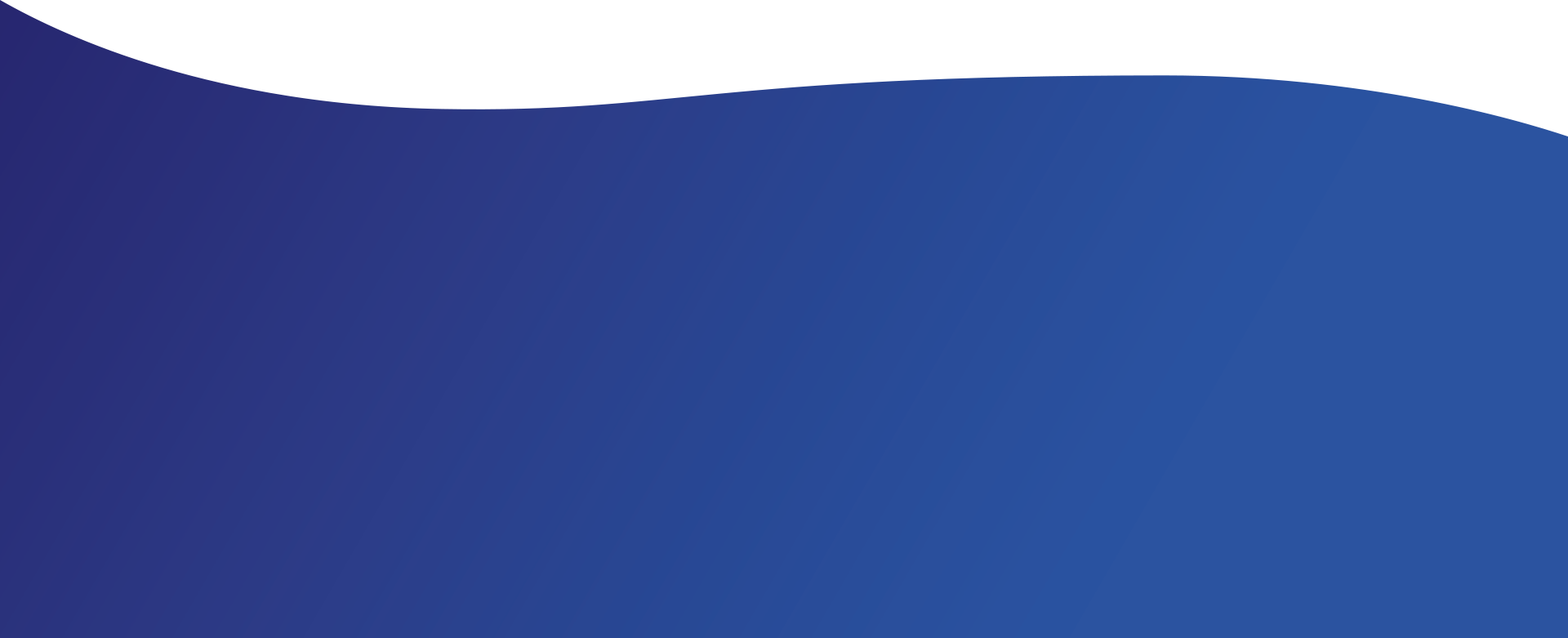 GIS and Remote Sensing for overlay analysis
March 23, 2022
Training Day 2
PM / Input data processing (3/3)
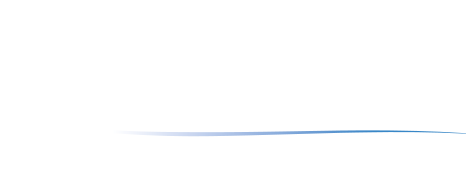 Dr. Maarten Waterloo
www.acaciawater.com
Training program
Detailed program – Day 2
Overlay analysis - Workflow
STEP 0: Data acquisition and basic processing
STEP 1: Pre-processing
> Clip, resample, reproject, classify, calculate
STEP 2: Overlaying
> Classes and scores, weights, average suitability
STEP 3: Sensitivity analysis
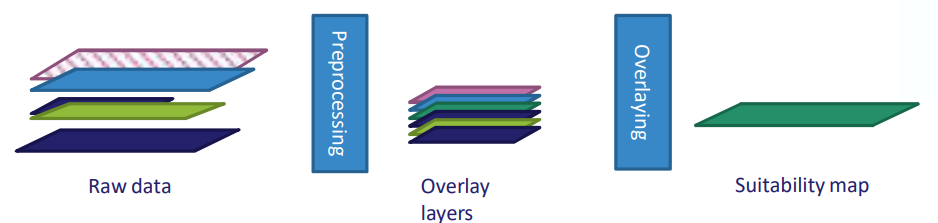 Part 1
Lineament mapping
Lineament mapping from DEM
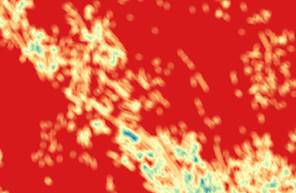 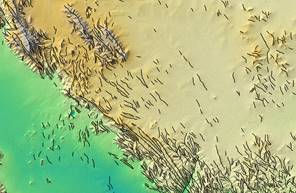 Lineament mapping
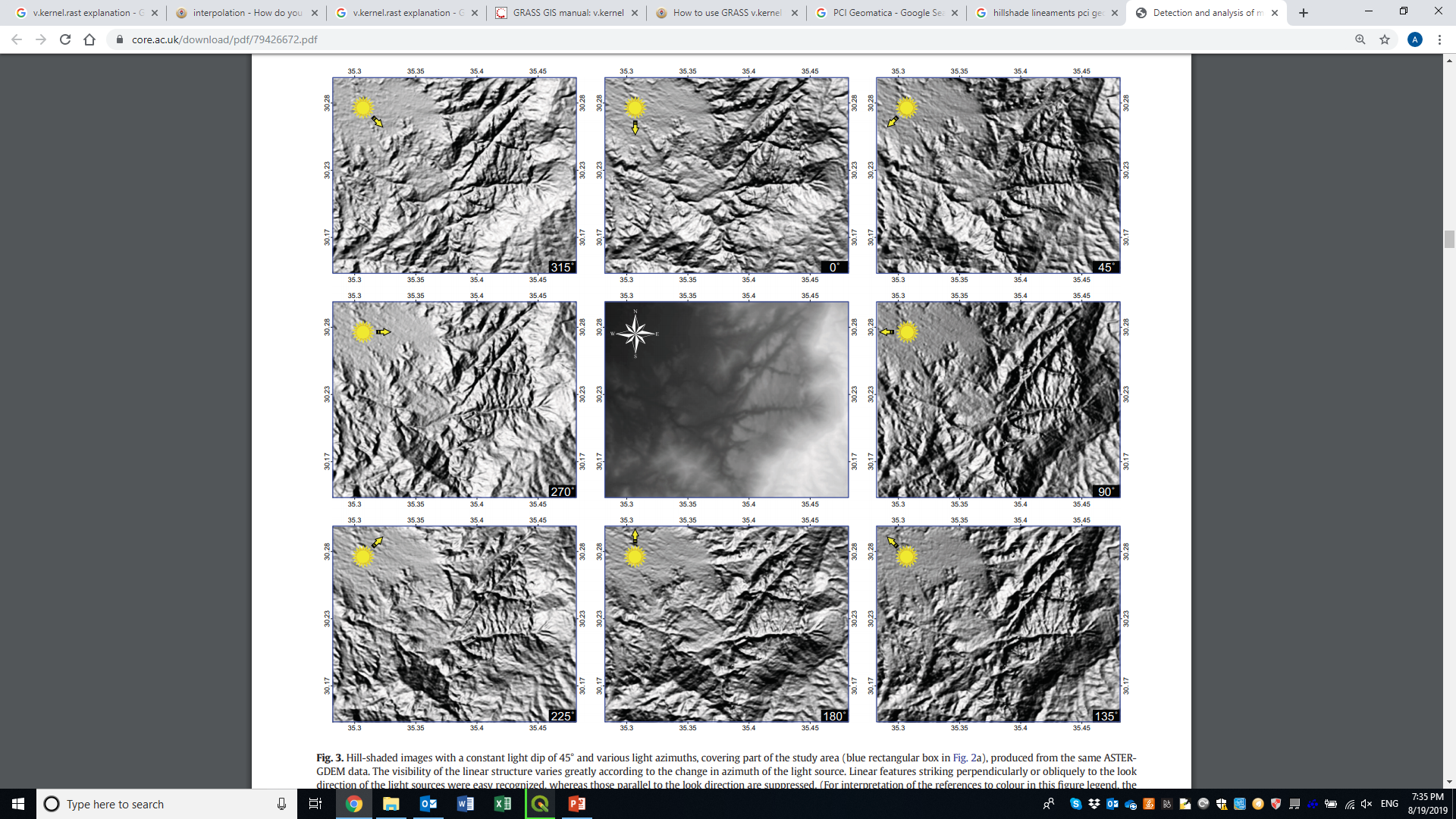 Based on elevation
Lineament mapping – Principle
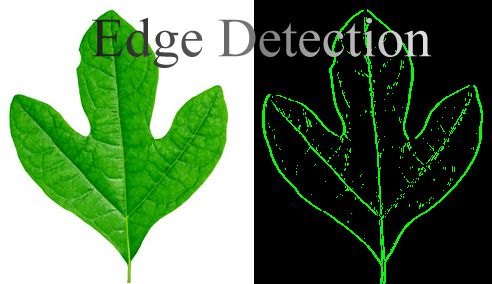 Lineament mapping – Result
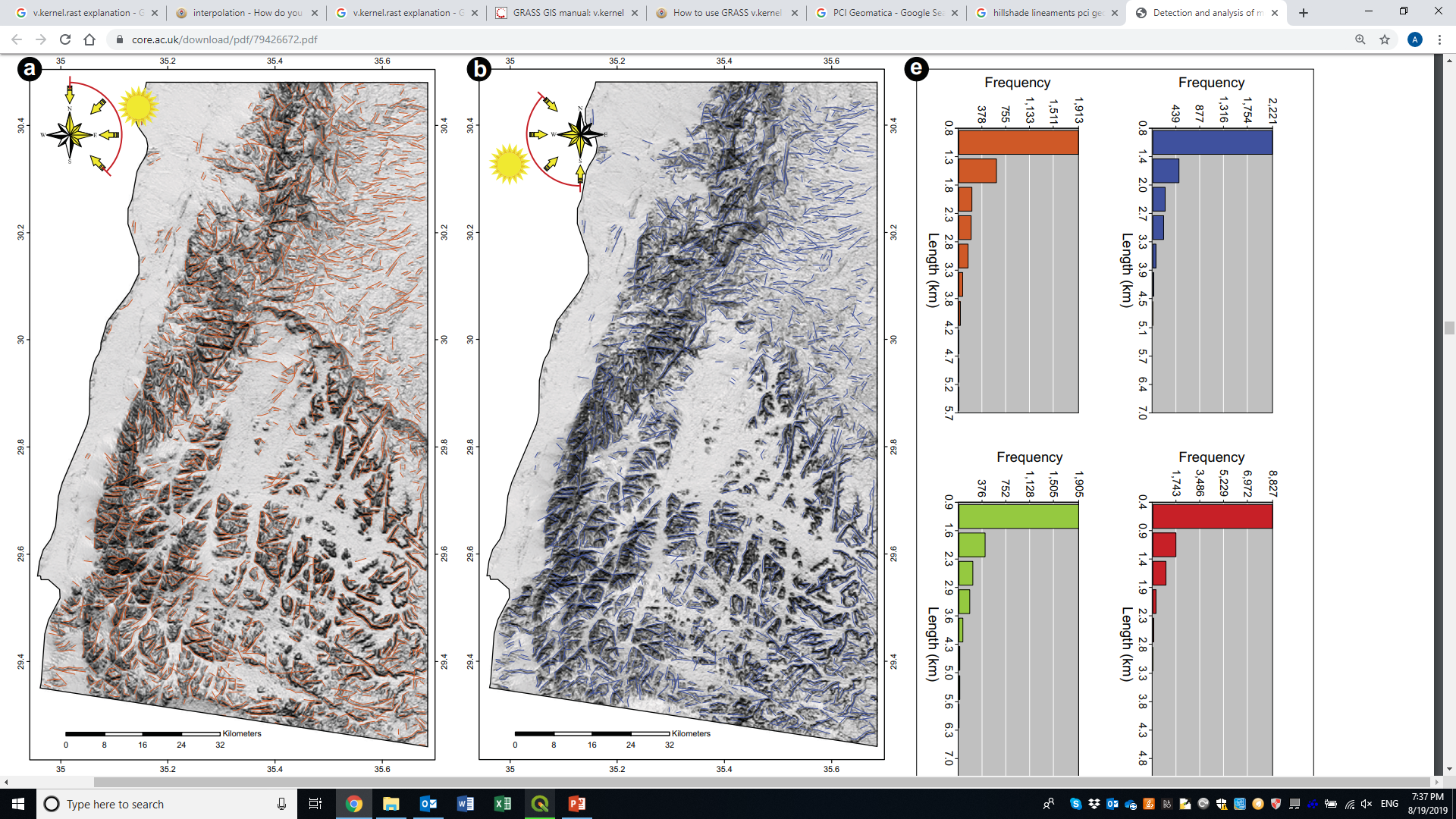 (PCI Geomatica software)

Many lines: not only lineaments
High values in steep terrain
Underestimates lineaments in alluvial or regolith cover
Part 2
Pre-processing of lineament proximity layer
Pre-processing – Lineament proximity layer
Sources:
Lineaments from geological map
SRTM (by JRC using PCI Geomatics software)
(Landsat/Sentinel not usable due to vegetation cover)
Lineament proximity (m)
Lineament proximity layer - Procedure
Load extent (vector)
Load lineament map
Reproject lineament to UTM37N map if necessary > Reproject
Rasterize lineament map with 100m pixels > Rasterize
Calculate proximity raster in m > Proximity
Reclassify lineament proximity to 5 classes > (Tool/Mehod?)
Lineament proximity layer - Calculation
Geological map
Proximity in m
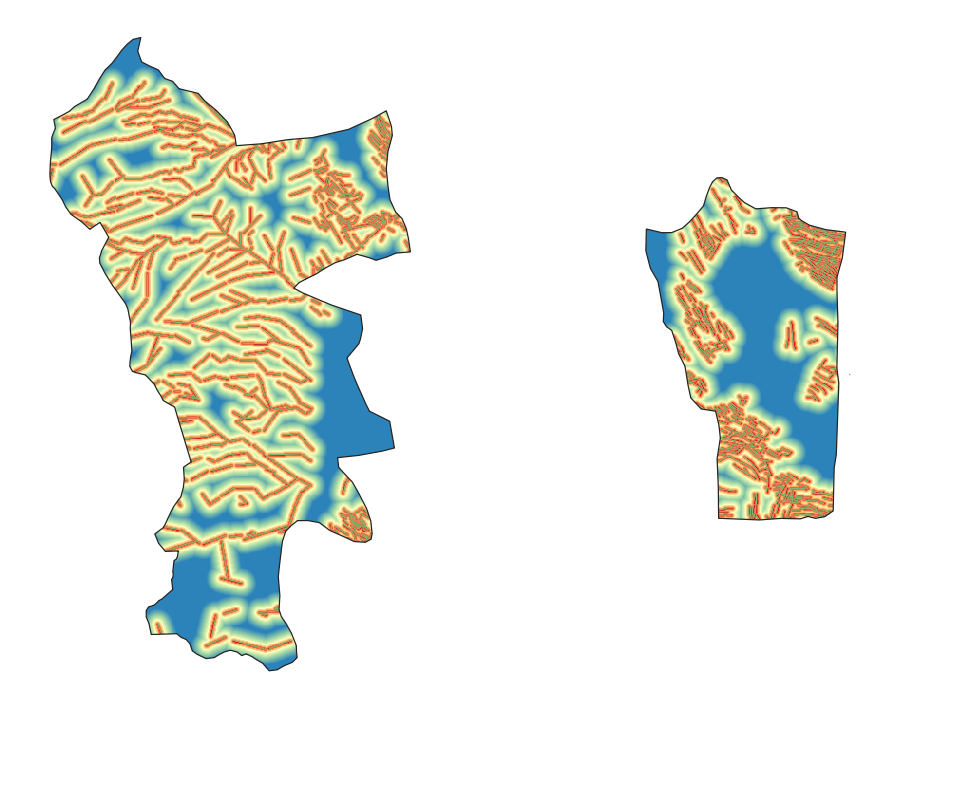 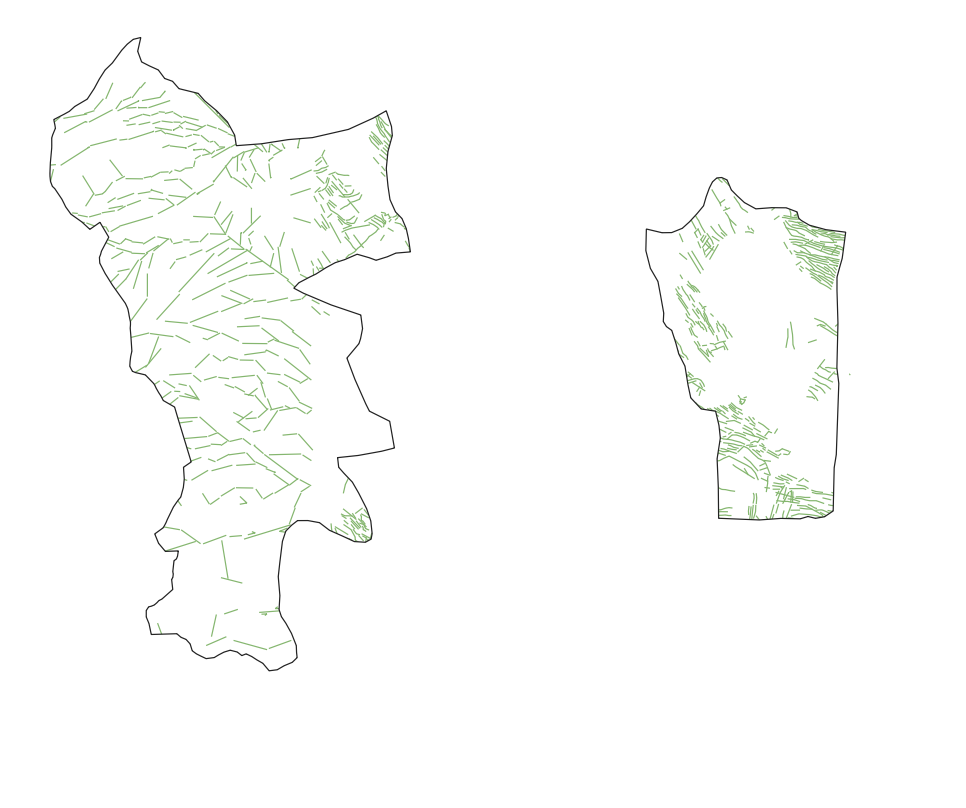 Part 3
Pre-processing of lineament density layer
Pre-processing– Lineament density layer
Sources:
Lineaments from geological map
SRTM (by JRC using PCI Geomatics software)
(Landsat/Sentinel not usable due to vegetation cover)
Lineament density (km/km2)
Lineament density layer – Procedure
Load the lineaments_density layer
Load the extent (UTM)
Check projection (should be WGS 84 UTM 37N, otherwise use Reproject tool)
Place points along lines> Points along geometry, with distance = 25m
Make raster density map > v.kernel.rast, with:	radius = 1000; multiply density by = 10000	node method = split; kernel function = uniform
Resample the kernel raster to 100 m > Warp
Reclassify lineament density to 5 classes > (Tool/Mehod?)
Lineament density layer – Calculation
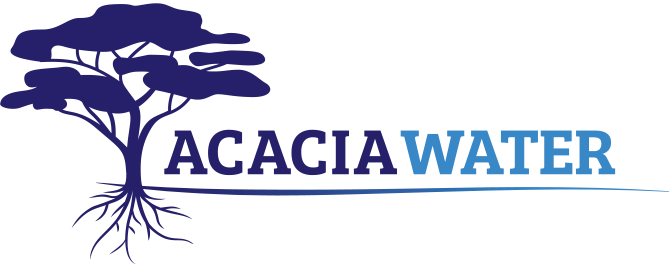 Thank you for your attention
February 26, 2019
van Hogendorpplein 4, 2805 BM Gouda, the Netherlands
telephone: +31 (0)182 - 686 424
info@acaciawater.com   |   www.acaciawater.com